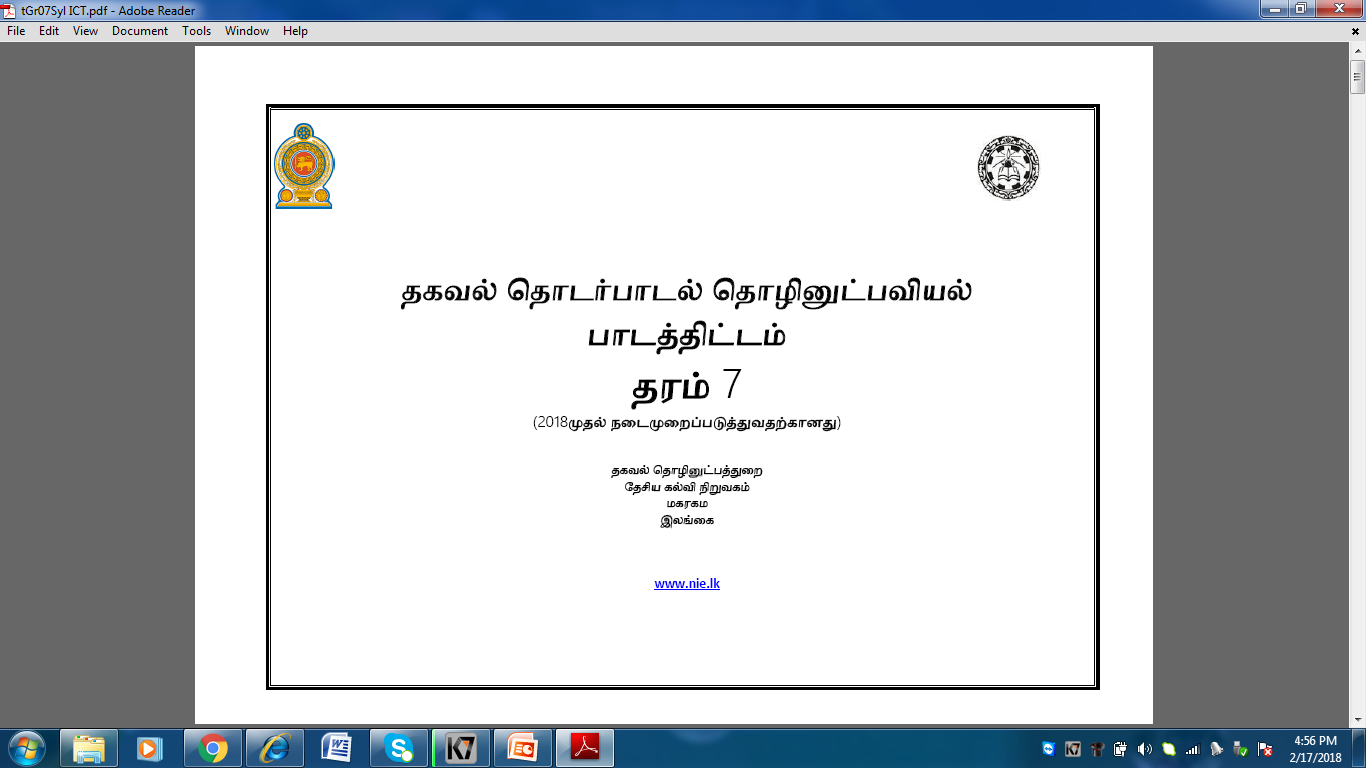 தேர்ச்சி 1,2,3
3/14/2018
Prepared by Mrs.J.Kalakaran
தேர்ச்சி 1.கணினியின் ஒழுங்கமைப்பை அடையாளம் காண்பார்
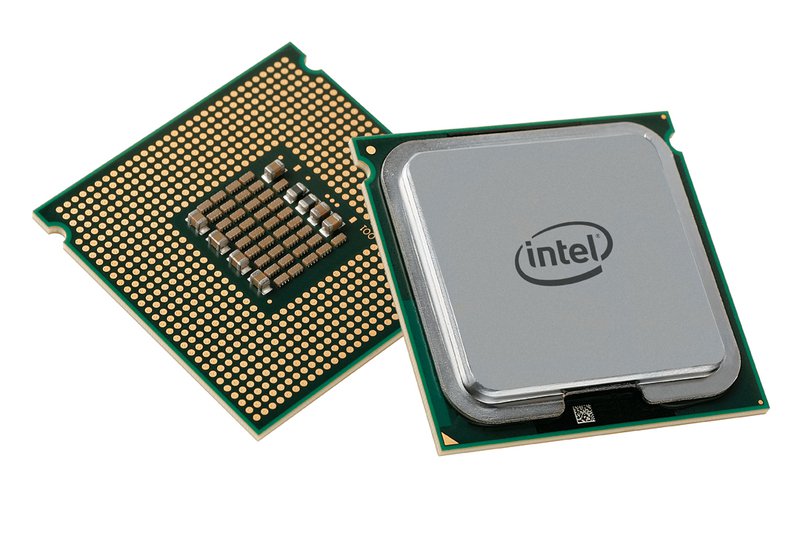 மைய செயலாக்க அலகு - CPU – Central Processing Unit

 இது நுண்செயலி அல்லது செயலி என்றும் கூறப்படுகிறது.
 கணினி முறைமையின் மிக முக்கியமான அங்கமாக CPU உள்ளது. 
 CPU  கணினியின் மூளை என விசேடமாக அழைக்கப்படுகிறது.
 இது கணினியின் அனைத்து செயல்பாடுகளை யும்  கட்டுப்படுத்தி  நிர்வகிக்கிறது.
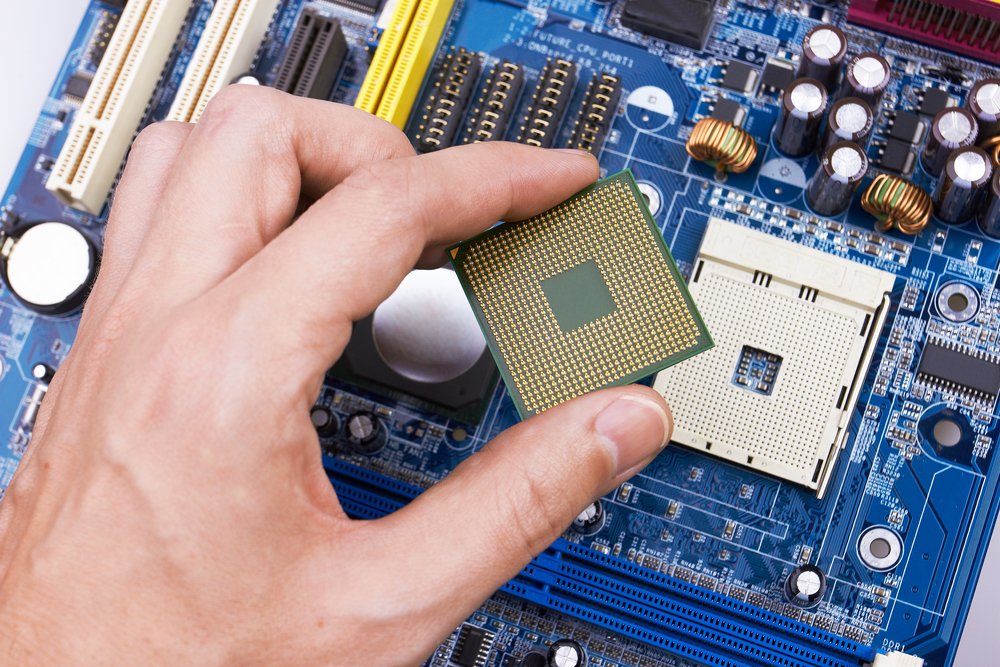 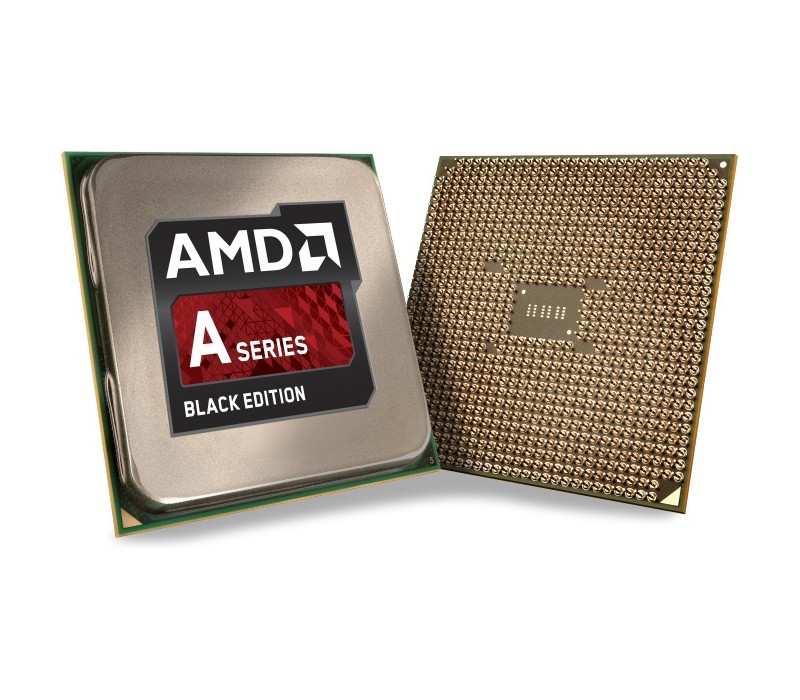 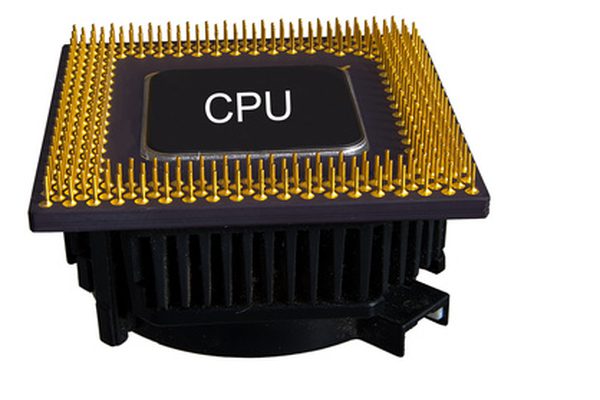 3/14/2018
Prepared by Mrs.J.Kalakaran
CPU இன் வகைகள்
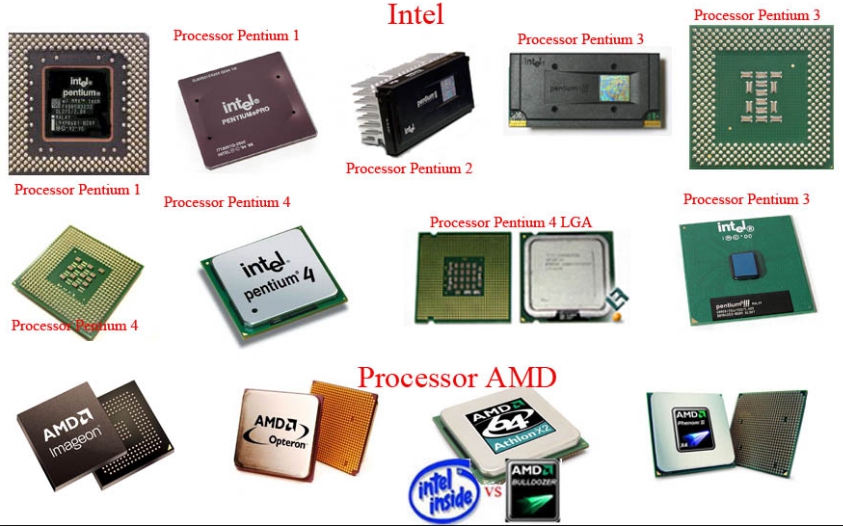 3/14/2018
Prepared by Mrs.J.Kalakaran
மைய செயலாக்க அலகின் கூறுகள்  - Components of CPU
CPU இன் முக்கிய கூறுகள் பல்வேறு செயல்பாடுகளைச் செய்வதில் உதவுவதோடு ஒன்று சேர்ந்து வேலைகளை ஆற்றுதல்  மற்றும் சிக்கலான செயல்களையும் எவ்வாறு விரைவாக செயல்படுத்தப்படுத்தலாம் என்பதையும் தீர்மானிக்க உதவுகின்றன. 	CPU இன் மூன்று கூறுகள் பின்வருமாறு,  		1. எண்கணித தர்க்க அலகு (Arithmetic Logical Unit-ALU)		2. கட்டுப்பாட்டு அலகு (Control Unit – CU)		.3. நினைவகப்பதிவகங்கள்  (Memory Registers)
எண்கணித தர்க்க அலகு (Arithmetic Logical Unit-ALU) :
vz;fzpj ju;f;f nraw;ghLfis Mw;Wk; gFjp
3/14/2018
Prepared by Mrs.J.Kalakaran
கட்டுப்பாட்டு அலகு (Control Unit – CU)
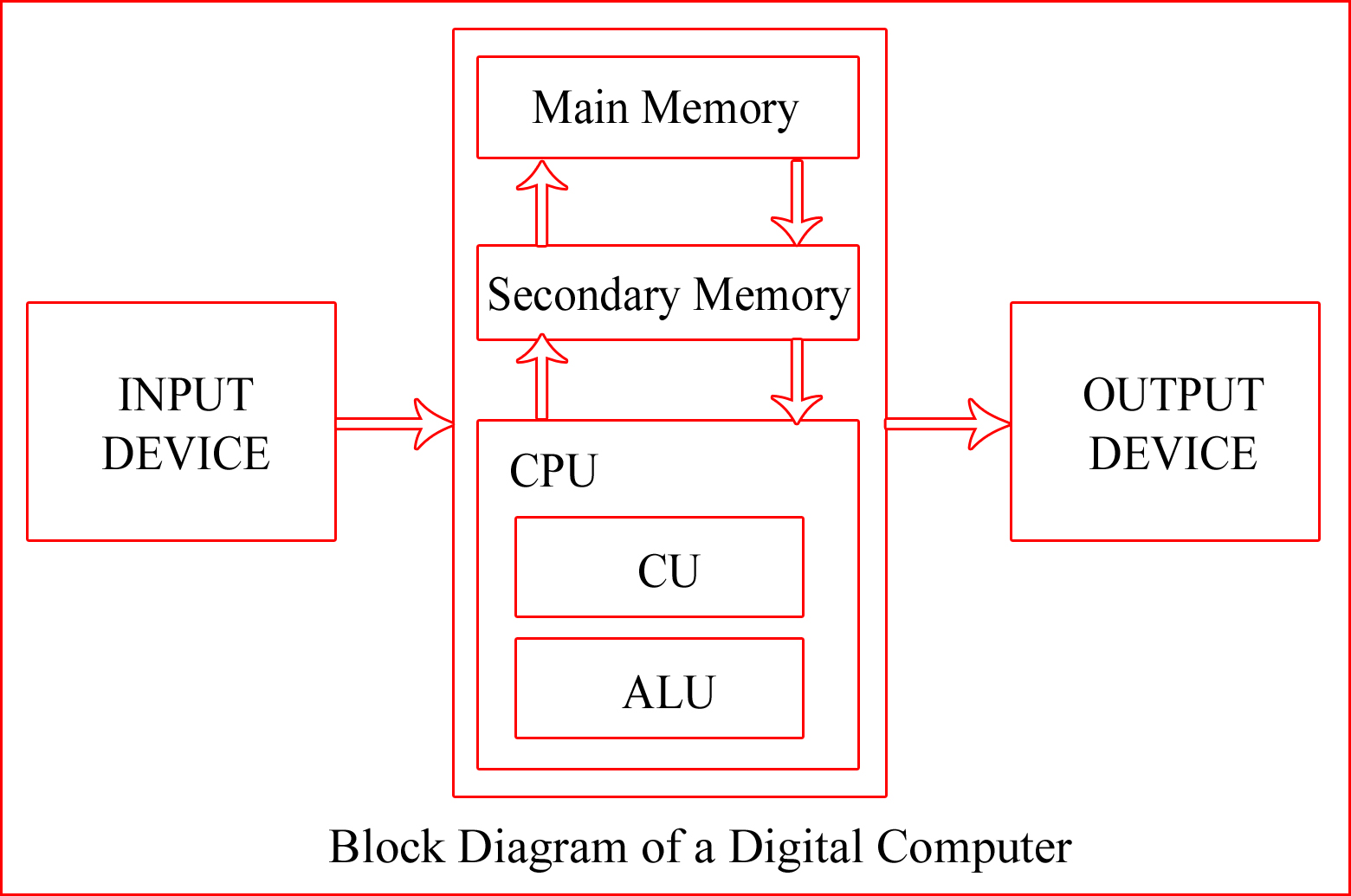 கணினியின் அனைத்து கூறுகளையும் கட்டுப்படுத்தி ஒருங்கிணைக்கின்ற பகுதி ஆகும்.
முதன்மை நினைவகம்
துணை நினைவகம்
வெள்யீடு
நினைவகப்பதிவகங்கள்  (Memory Registers)
உள்ளீடு
இவை தற்காலிக சேமிப்பக பகுதியாகும். செயலாக்கத்திற்கு வேண்டிய தரவை வைத்திருப்பதற்கு பொறுப்பாகும்.
3/14/2018
Prepared by Mrs.J.Kalakaran
கணினியின் பரிணாம வளர்ச்சி - evolution of computers
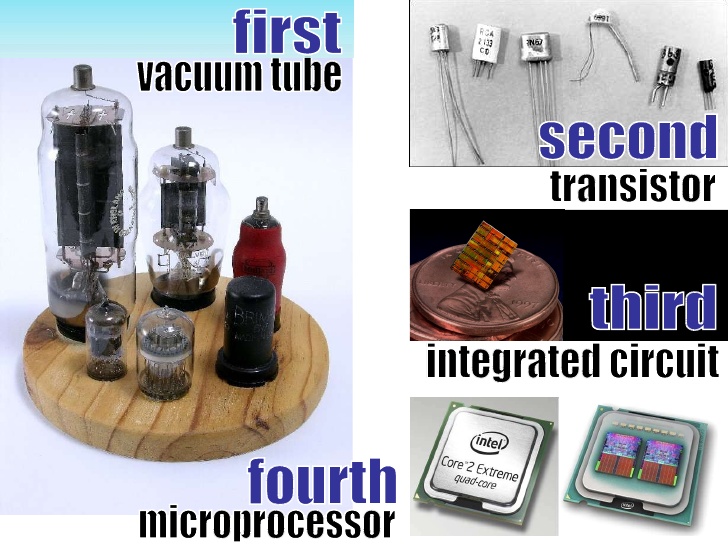 திரான்சிஸ்டர்
வெற்றிடக்குழாய்
ஒன்றிணைந்த சுற்று
நுண்செயலி
3/14/2018
Prepared by Mrs.J.Kalakaran
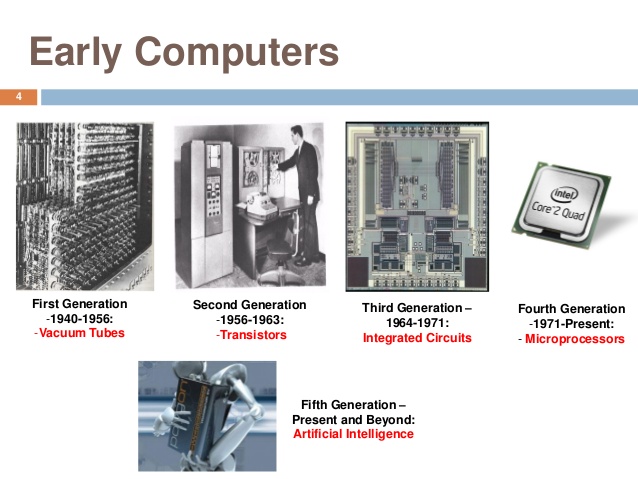 3/14/2018
Prepared by Mrs.J.Kalakaran
Features of CPU - செயலியின்  பண்புகள்
CPU  இன் சில சிறப்பம்சங்கள்   tUkhW:
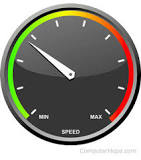 1. Clock speed- செயலியின் வேகம்
கடிகார வேகம் ஒரு செயலி ஒரு செயலாக்க சுழற்சியை நிறைவு செய்ய எடுக்கும் நேரமாகும். இது பொதுவாக மெகாஹெர்ட்ஸ் அல்லது ஜிகாஹெர்ட்ஸில் அளவிடப்படுகிறது. (MHz/GHz)
ஒரு மெகாஹெர்ட்ஸ் வினாடிக்கு ஒரு மில்லியன் சுழற்சிகளுக்கு சமமாக இருக்கும், அதே நேரத்தில் ஒரு ஜிகாஹெர்ட்ஸ் ஒரு வினாடிக்கு ஒரு பில்லியன் சுழற்சியை சமமாகக் கொண்டிருக்கிறது.
2. Size - அளவு
இது சொல்லளவு ( Word size) எனப்படுகிறது. அதாவ து ஒருசெயற்பாட்டின் போது கையாளக்கூடிய அதிகூடிய பிட்டுக்களின் எண்ணிக்கை யை குறிக்கும்.
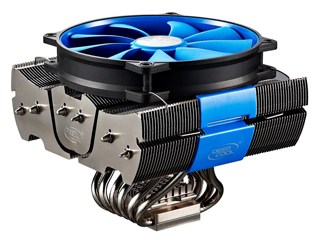 3. cooling fan
CPU செயல்முறை போது அதிக வெப்பம் ntsptUk;. அij fl;Lg;gLj;jNt ,t;trjp cs;sJ.
3/14/2018
Prepared by Mrs.J.Kalakaran
தேர்ச்சி 2: ,af;f Kiwikapd; nraw;ghLfis Muha;tu; 	
		Explores the functions of Operating system
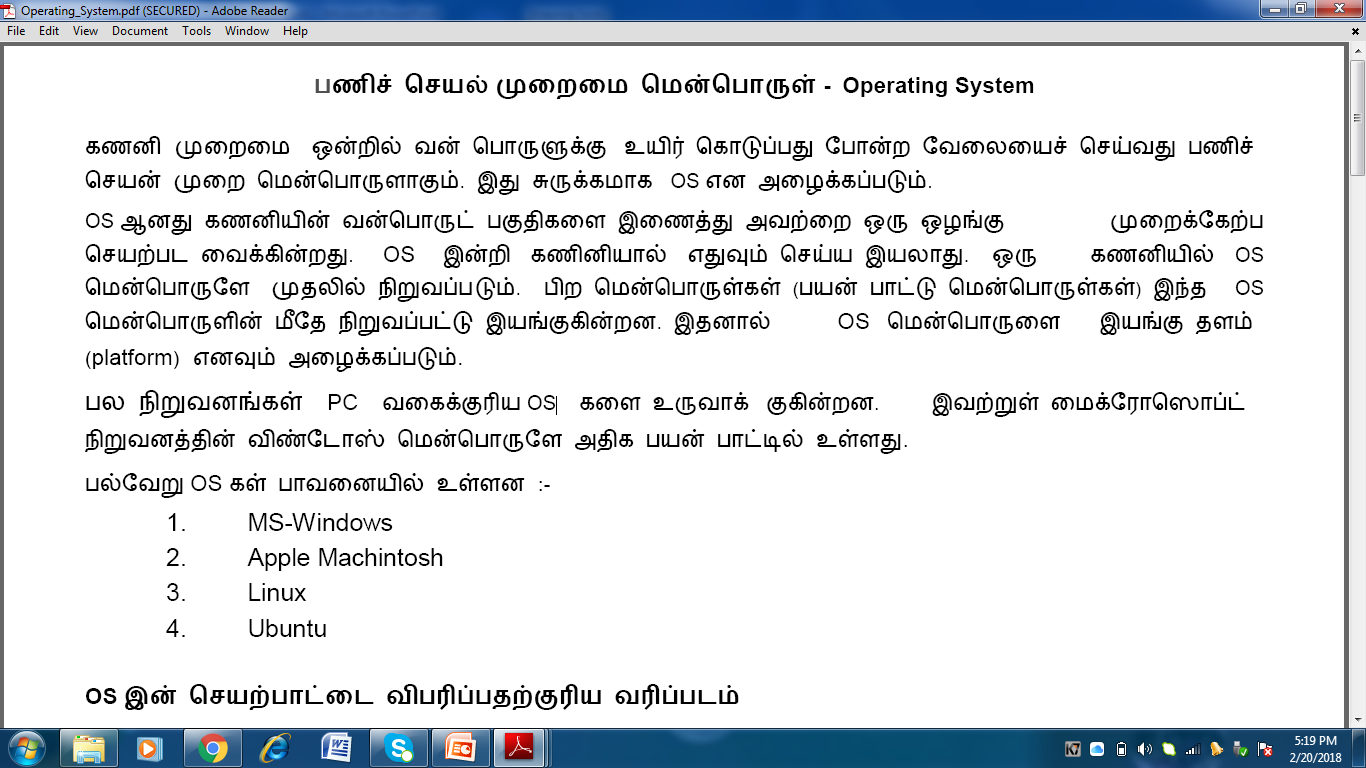 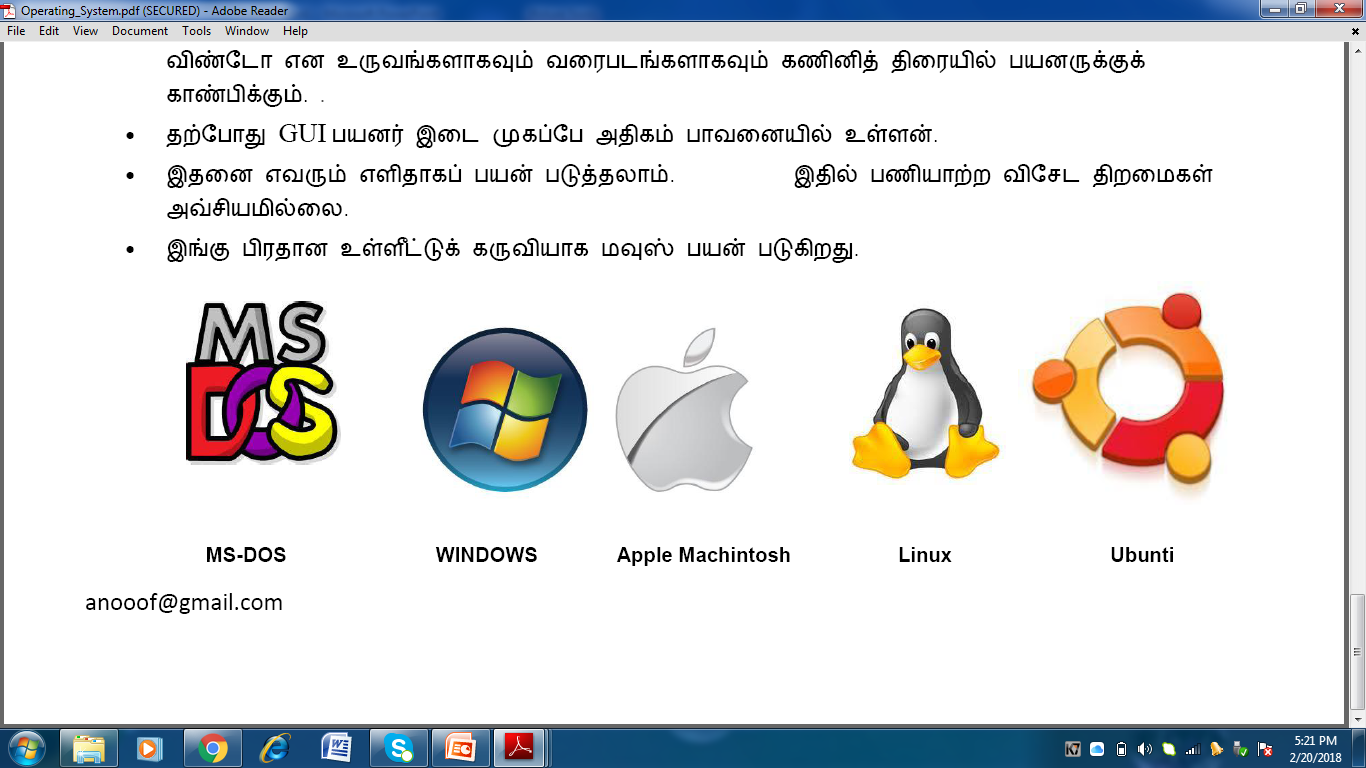 3/14/2018
Prepared by Mrs.J.Kalakaran
fzpdp epidtfk; - Computer Storage
,yf;fKiw tbtpy; juTfis Nrkpj;J itf;f cjTk; rhjdq;fs; Nrkpg;Gr; rhjdq;fs; MFk;. 
gy tifahd Nrkpg;Gr; rhjdq;fs; gad;ghl;by; cs;sd.
Nrkpg;Gr; rhjdq;fSf;F cjhuzq;fs;  - Examples of computer storage
1. fhe;j Clf rhjdq;fs; - Magnetic storage devices
1. td;jl;L - Hard disk		2. nefpo;tl;L - Floppy diskette	3. fhe;j ehlh - Magnetic Tape
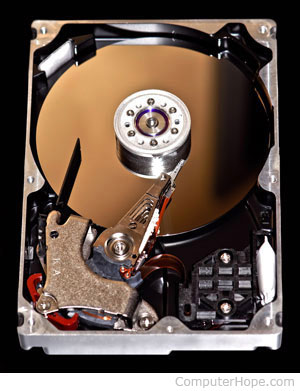 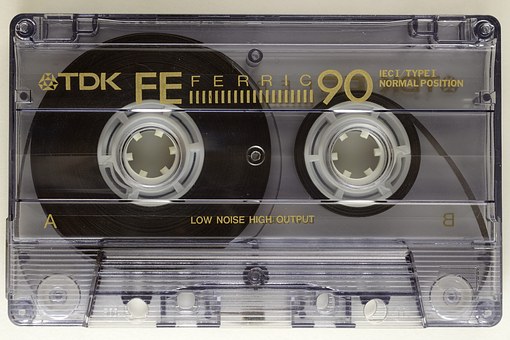 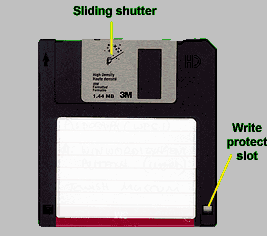 3/14/2018
Prepared by Mrs.J.Kalakaran
Xspapay; Clf rhjdq;fs; - Optical storage devices
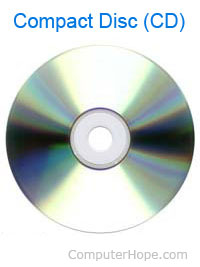 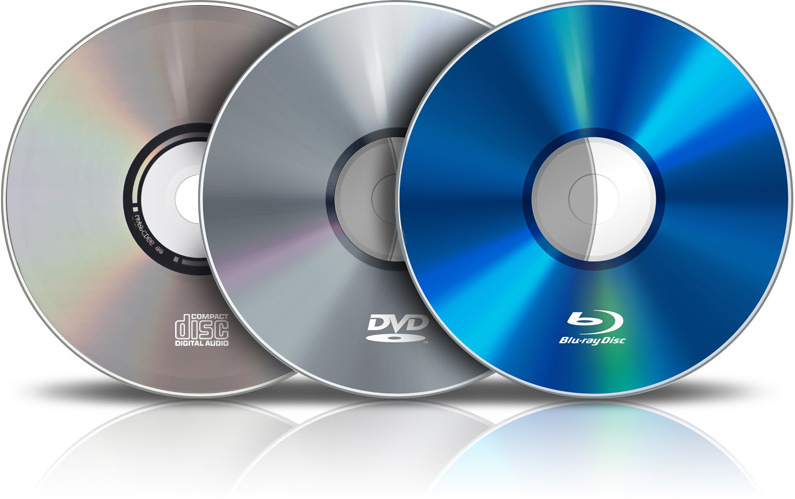 ,Wtl;L - CD
 gy;jpwdhw;wy; tl;L - DVD
 Blu-ray disc
jpz;kepiy Clf rhjdq;fs; - Solid State devices
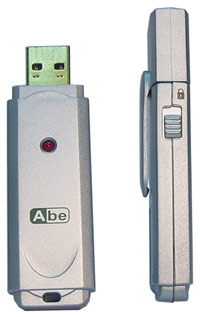 epidtf ml;il – Memory Card
  gspr;rPl;L nrYj;jp – Flash Drive
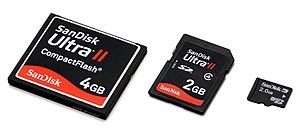 3/14/2018
Prepared by Mrs.J.Kalakaran
Files /folders – Nfhg;Gfs;/Nfhg;Giwfs;
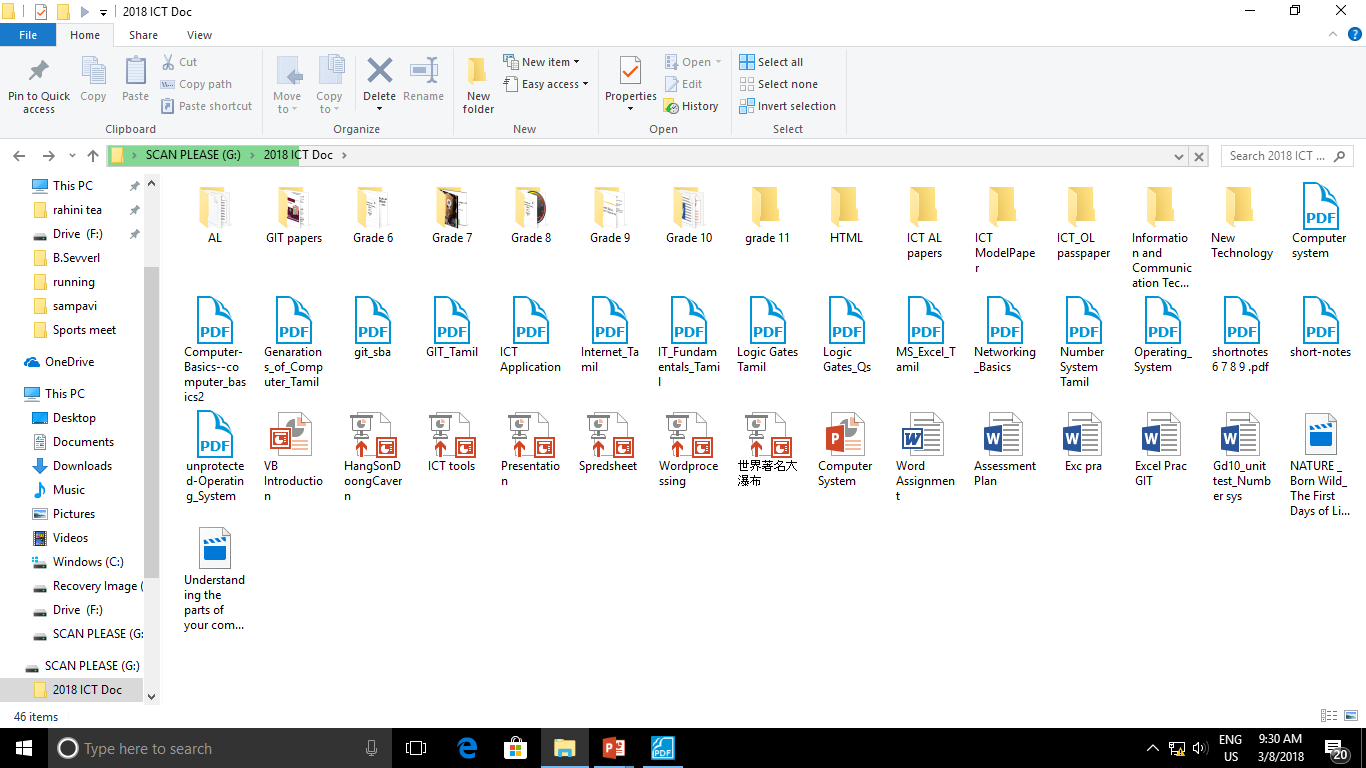 Folders
Files
3/14/2018
Prepared by Mrs.J.Kalakaran
File Properties – Nfhg;G xd;wpd; nghJthd gz;Gfs;
Nfhg;gpd; ngau; - File Name
msT - Size
miktplk; - Location
khw;wg;gl;l jpfjp/cUthf;fg;gl;l jpfjp - Modified Date/created date
Nfhg;gpd; tif - File type
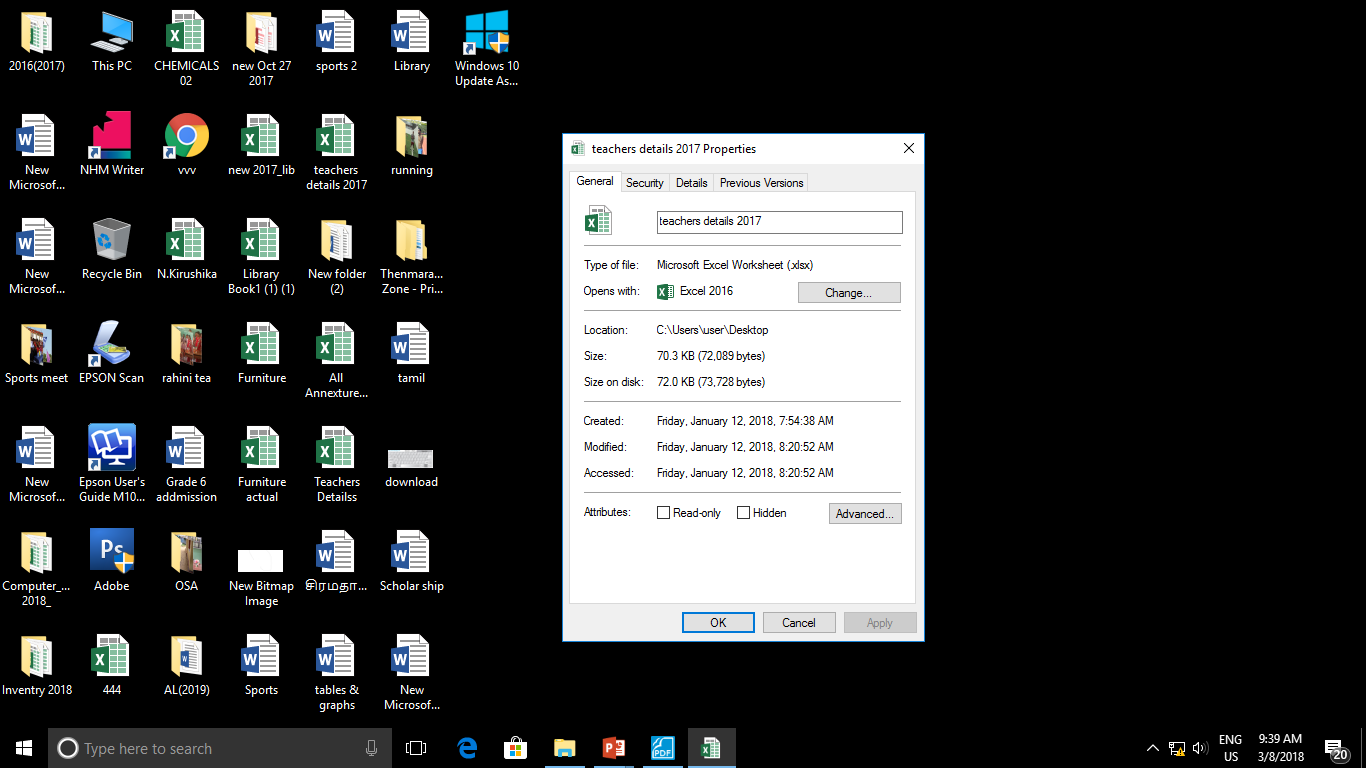 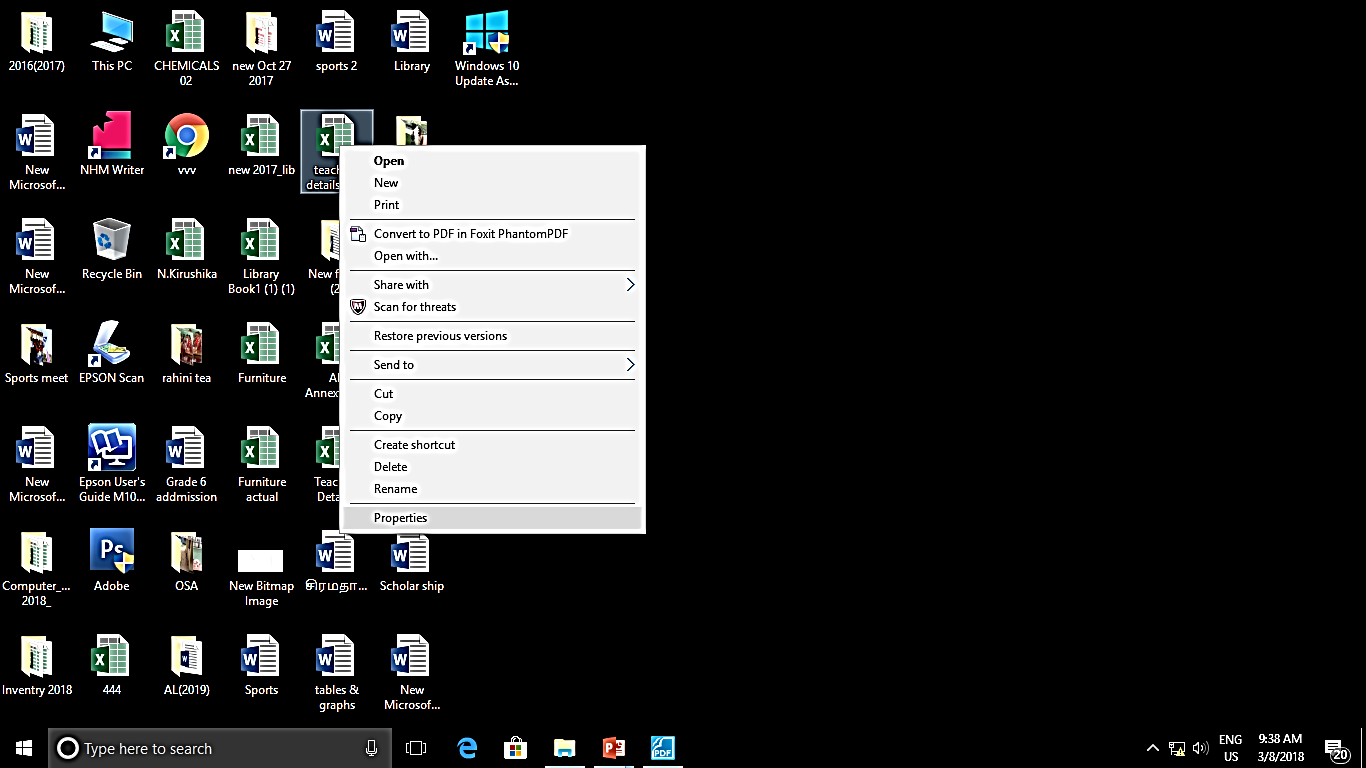 ,jid ghu;itapLtjw;F :
Right click on file  Properties
3/14/2018
Prepared by Mrs.J.Kalakaran
Nfhg;G xd;iw cUthf;fy;- Create Folder
Right click on Location (Desktop, Documents, Drive…)   New    Folder
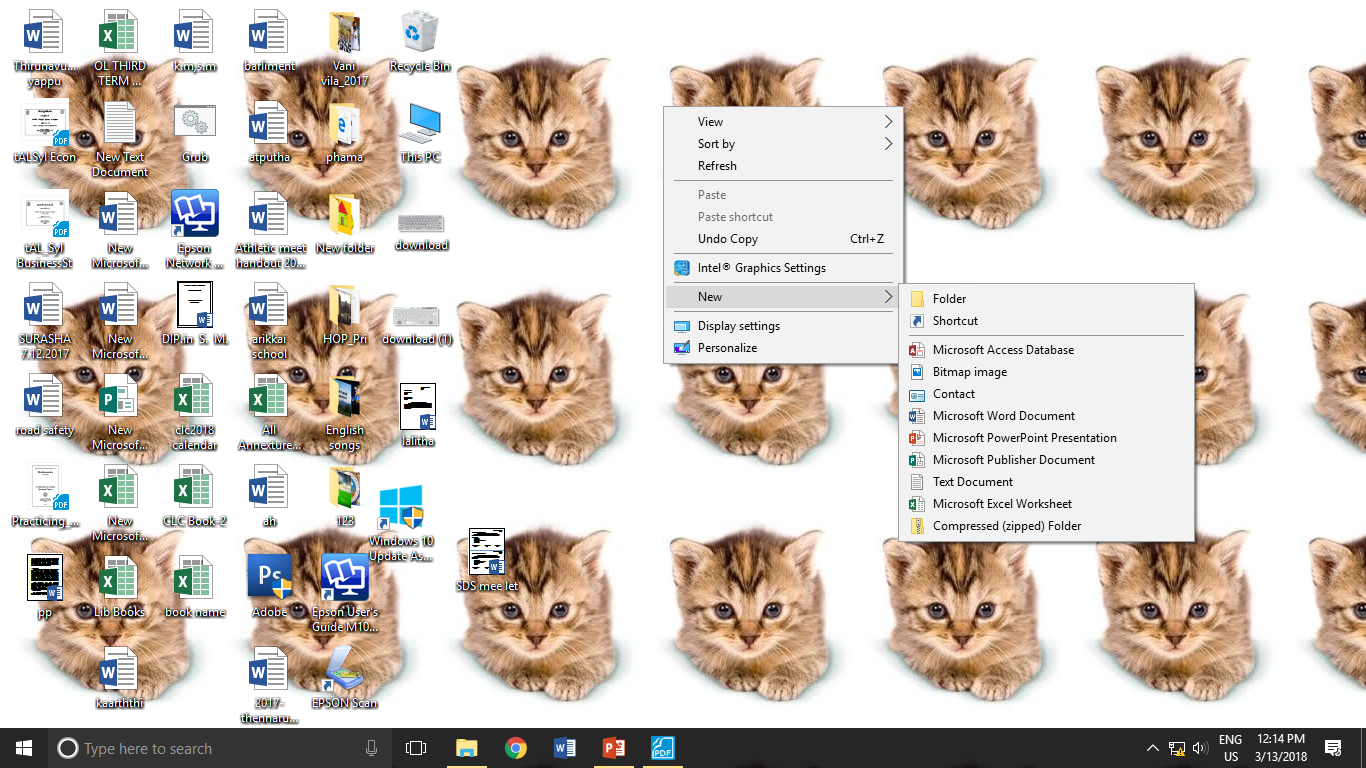 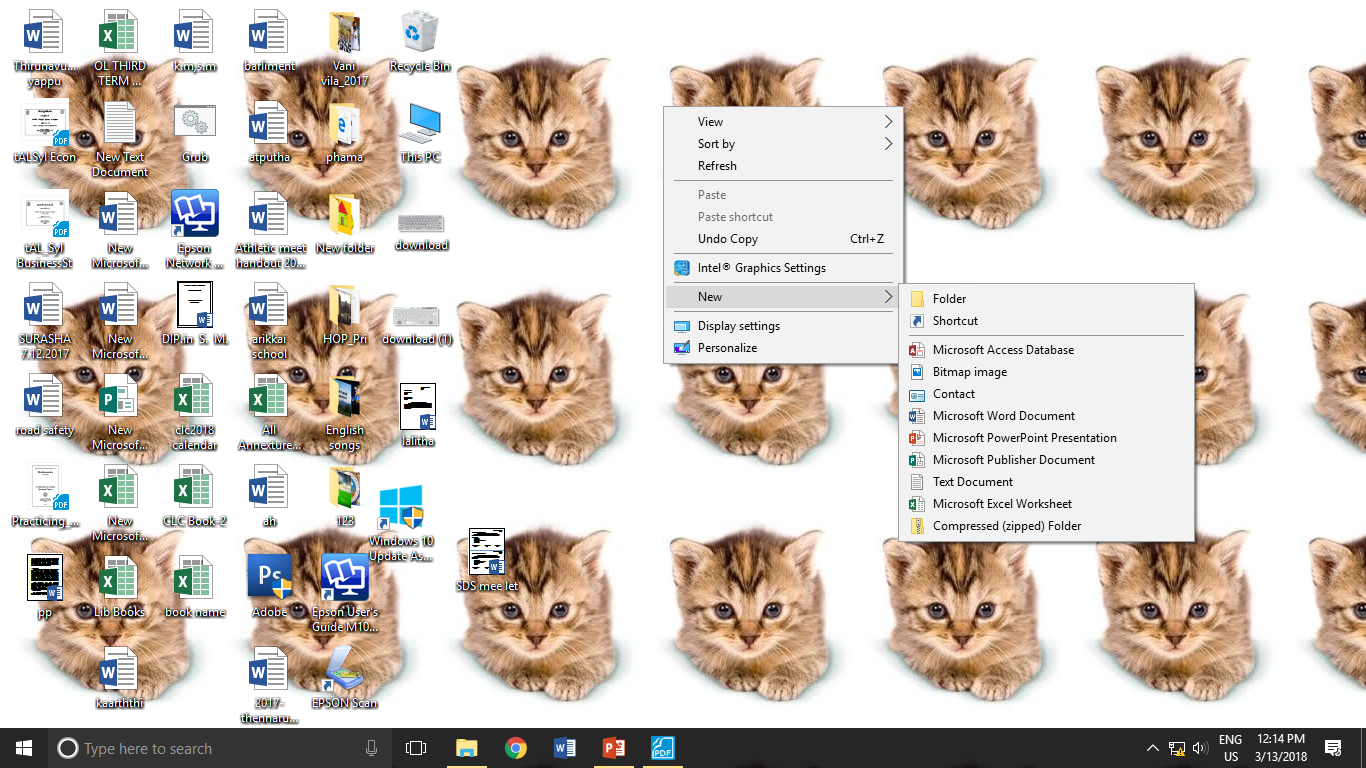 3/14/2018
Prepared by Mrs.J.Kalakaran
Nfhg;G/Nfhg;Giw xd;iw efy; nra;J xl;Ljy; 
 Copy & Paste  files/Folder
Right click on  file / Folder  click Copy
Right click on  File / location  Click paste
3/14/2018
Prepared by Mrs.J.Kalakaran
fzpdp Ma;T$l ghJfhg;G Kiwfs; Safety  precautions in  a computer lab
td;nghUs; ghJfhg;G
1. vOr;rpf; fhg;G kw;Wk; kpd;dOj;jf; FiwTf;F vjpuhd ghJfhg;Gf;fhf உருகி  மற்றும் UPS  Nghd;w cgfuzq;fs; gad;gLj;jg;gly;
2. ngsjPf Nrjq;fSf;F vjpuhd ghJfhg;G (Jhrp > <ug;gjd; > g+r;rpfs; Nghd;wit)
3. fzpdpapDs; mjpfsT ntg;gNkw;glYf;fhd ghJfhg;G
fz;zhbaplg;gl;l Fsp&l;lg;gl;l miwfspy; fzpdpfis itj;jpUj;jy;. 
fzpdp Ma;T$l miwfspy; kpd;tprpwp nghUj;jg;gl;bUj;jy;.
fzpdp miwfspy; czTg;gjhu;j;jq;fis jtpu;j;jy;
nkd;;nghUs; ghJfhg;G
fzpdpia er;Repuy;fs; ghjpf;fhjthW er;Repuy; vjpu;g;G nkd;nghUl;fis fzpdpapy; epWTjy;.
mj;jifa er;Repuy; vjpu;g;G nkd;nghUl;fs; : K7, Kaspersky, Avira, Avast, Nortran 
fzpdpfs; cs;Eioa gadhsu; fzf;F kw;Wk; flTr;nrhy; (User Account & Password) Nghd;wtw;iwg; gad;gLj;jy;.
tiyaikg;gpy; Njitaw;w mr;RWj;jy;fspy; ,Ue;J ghJfhf;f jPr;Rtu; Nghd;w nkd;nghUs;fis fzpdpapy; epWtp ,ghJfhg;gspj;jy;.
3/14/2018
Prepared by Mrs.J.Kalakaran
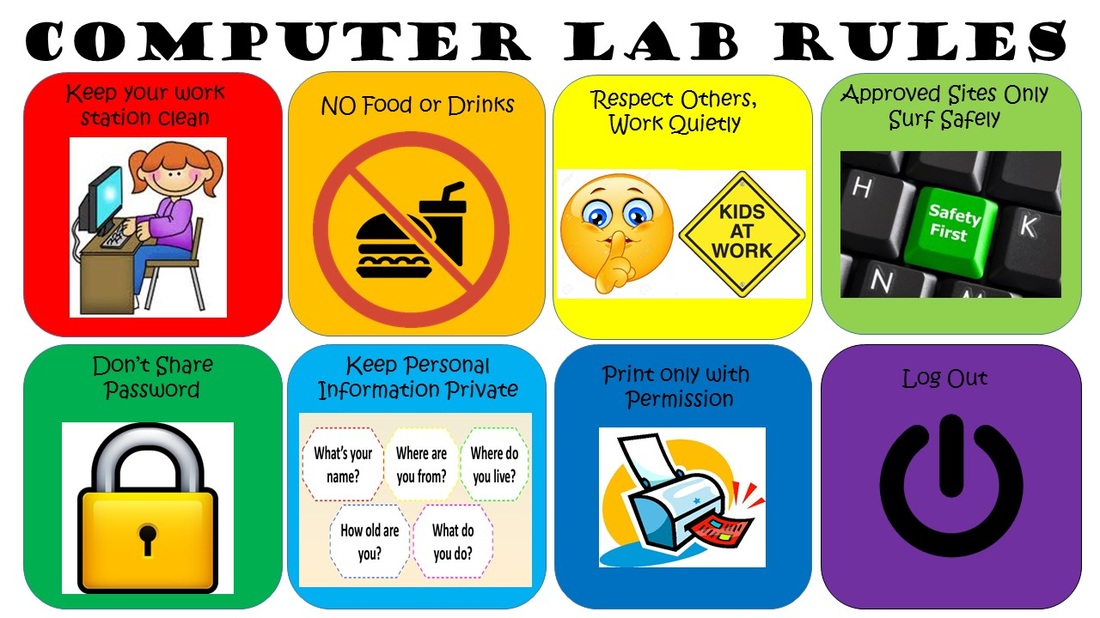 3/14/2018
Prepared by Mrs.J.Kalakaran